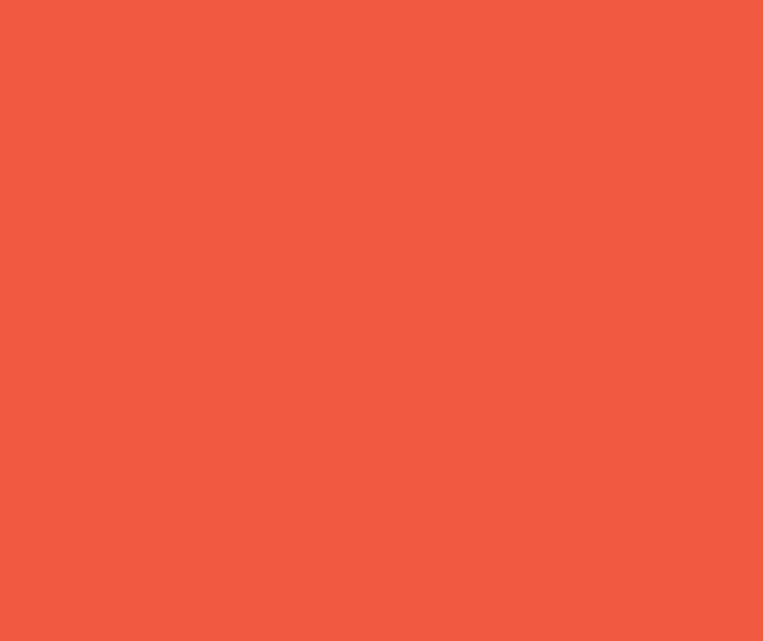 Hidden Opportunities - What Will It Take to Reach 90-90-90 in Eastern Europe?
Vinay P. Saldanha, UNAIDS Regional Director, 
 Eastern Europe & Central Asia

2018 90-90-90 Targets Workshop
AIDS2018
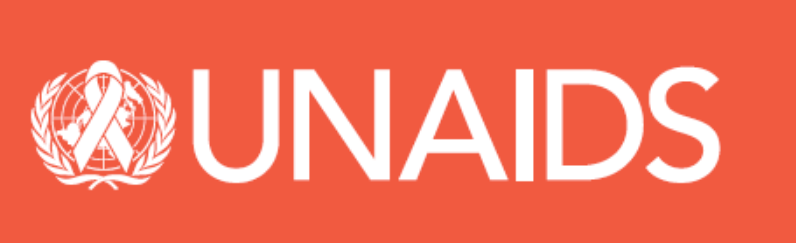 Progress varies by region
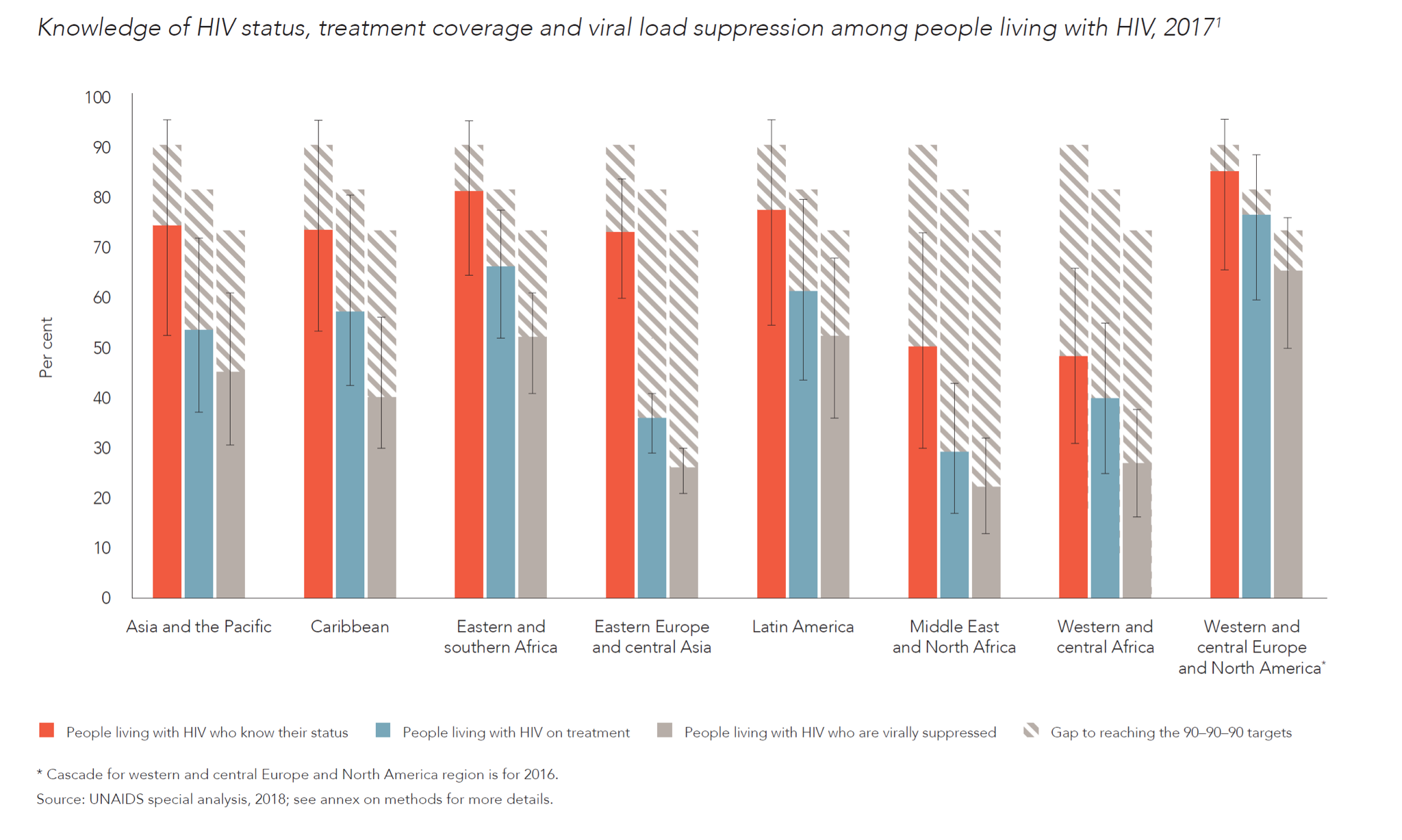 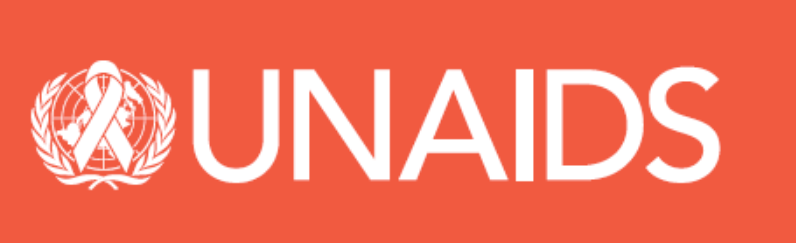 Incidence:prevalence ratio, global and by region, 1990–2017
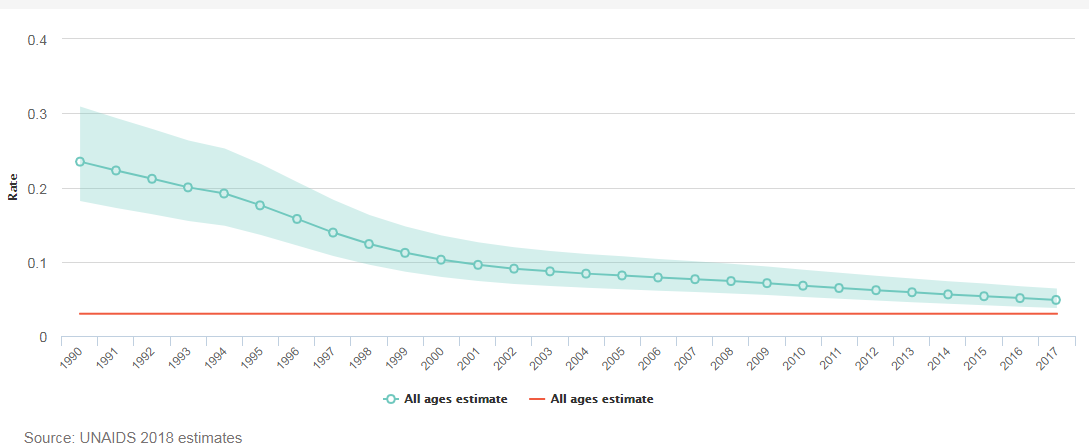 Global
Eastern Europe and central Asia
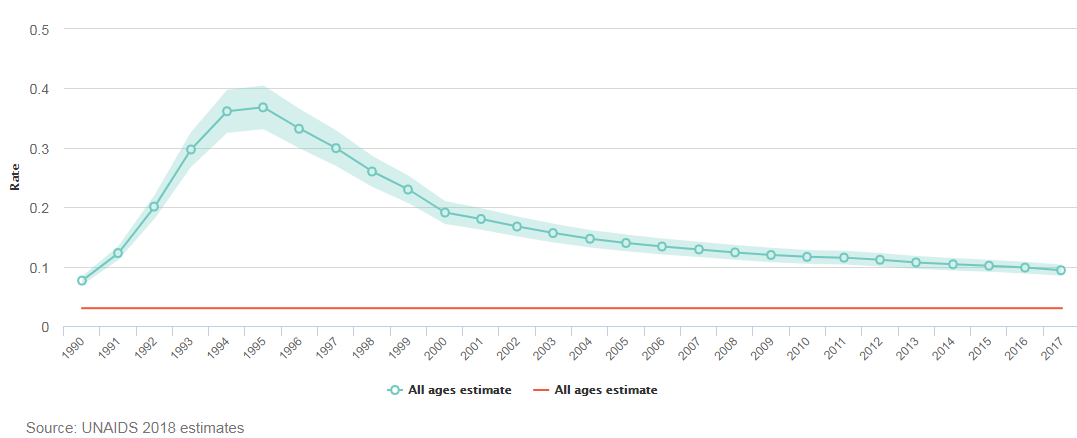 [Speaker Notes: This ratio of the number of new HIV infections to the number of people living with HIV within a population produces the average duration of time a person lives with HIV in an epidemic that remains stable over many years (prevalence/incidence =duration). If a benchmark is set that corresponds to long life expectancy for people living with HIV, the ratio incorporates both impact-level objectives set by the United Nations General Assembly: preventing HIV infections and ensuring that HIV-positive people live long and healthy lives. UNAIDS has selected an epidemic transition benchmark of 0.03, which corresponds to an average life expectancy after infection of 30 years.]
Trend in new HIV infection: global and by region, 1990–2017
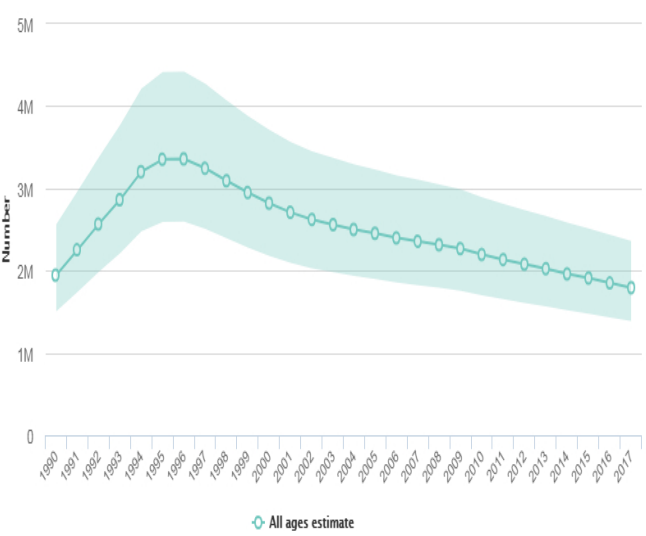 Percent change in new HIV infections since 2010  -18 %
Percent change in new HIV infections since 2010  +30 %
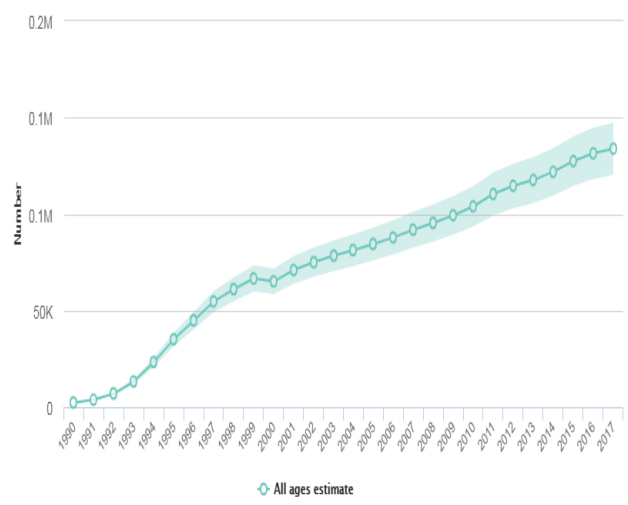 Trend of AIDS-related deaths: global and by region, 1990–2017
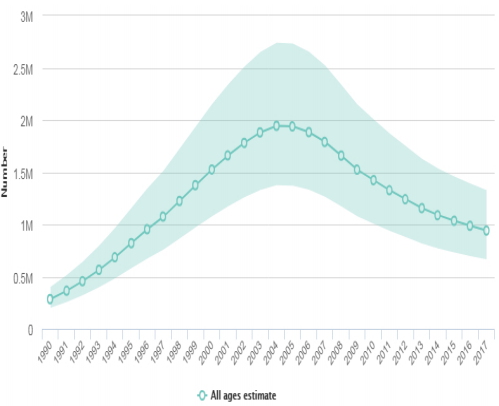 Percent change in AIDS-related deaths since 2010    -34 %
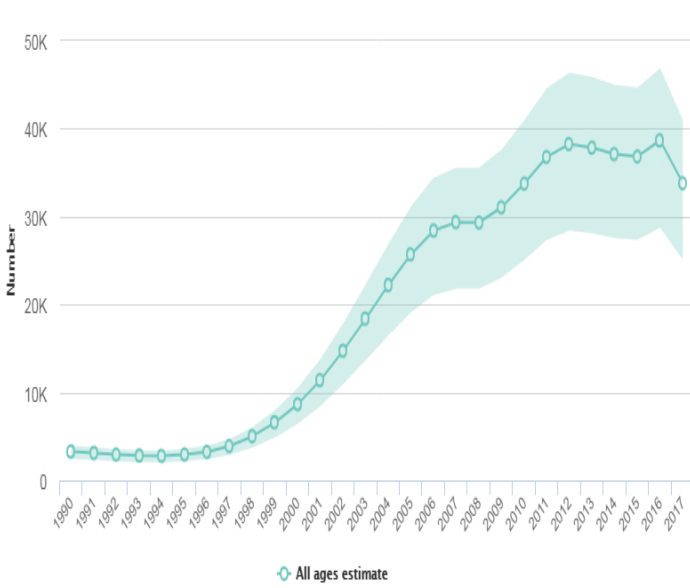 Percent change in AIDS-related deaths since 2010 0 %
Trend in new HIV cases (2010/2017)
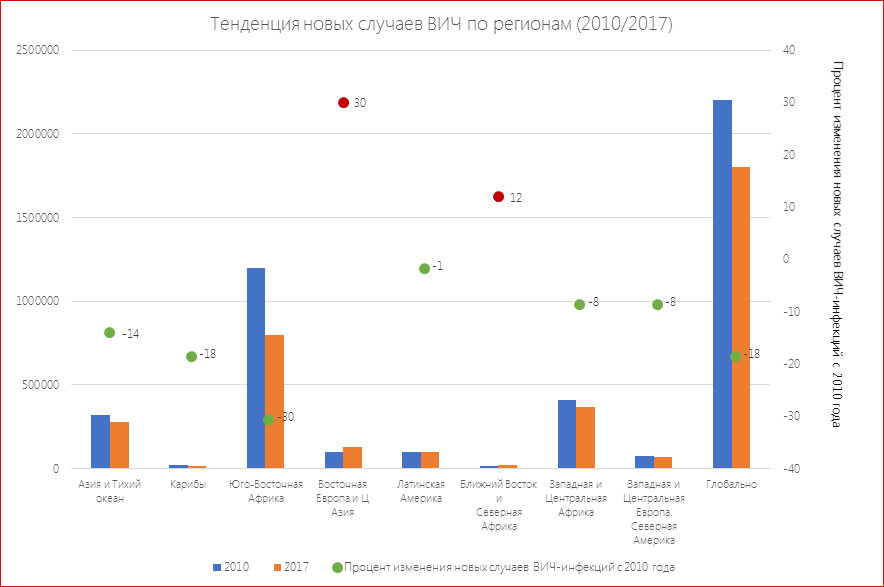 Percent changes in new HIV cases since 2010
Distribution of new HIV infections and AIDS-related deaths, by population, country, eastern Europe and central Asia, 2017
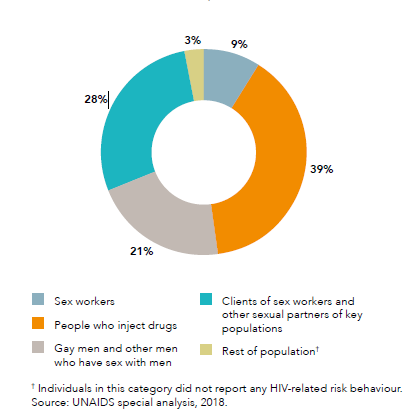 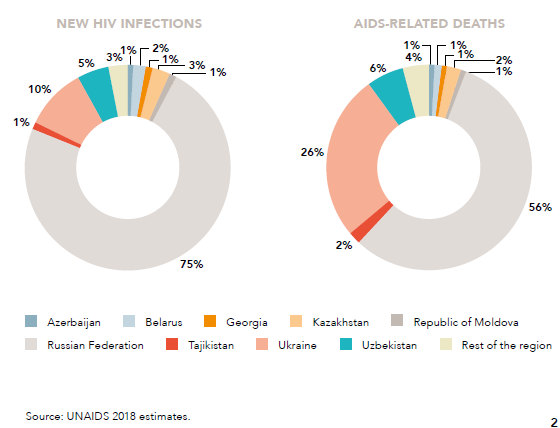 Remarkable progress on HIV testing and treatment: globally and by region, 2017
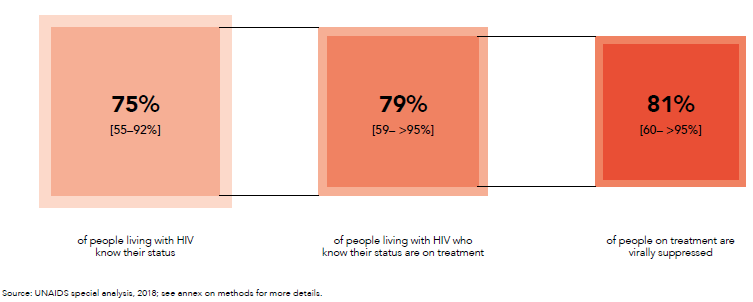 HIV testing and treatment cascade: global and region, 2017
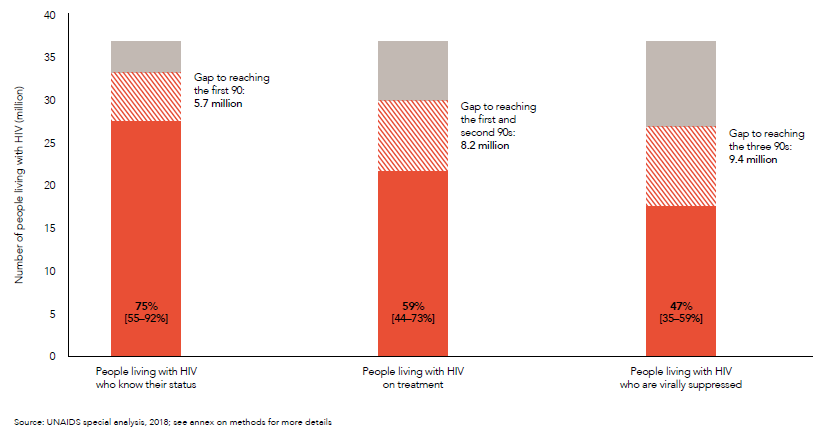 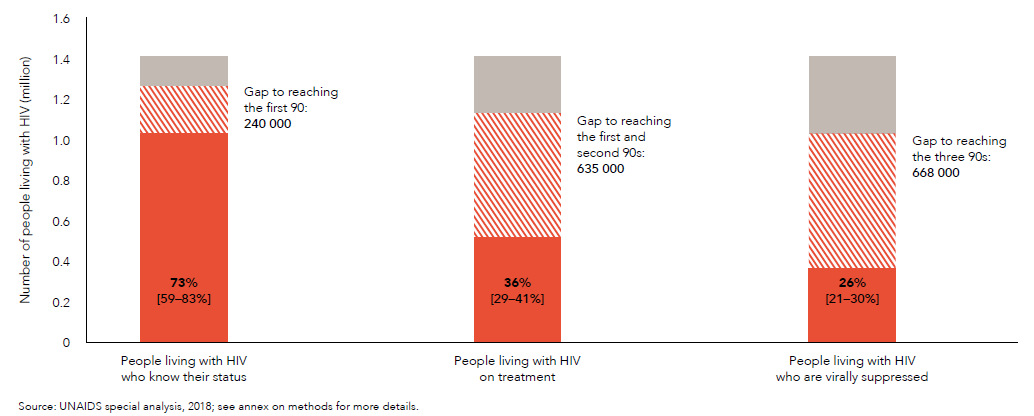 Late HIV diagnosis: All ages with CD4 <200
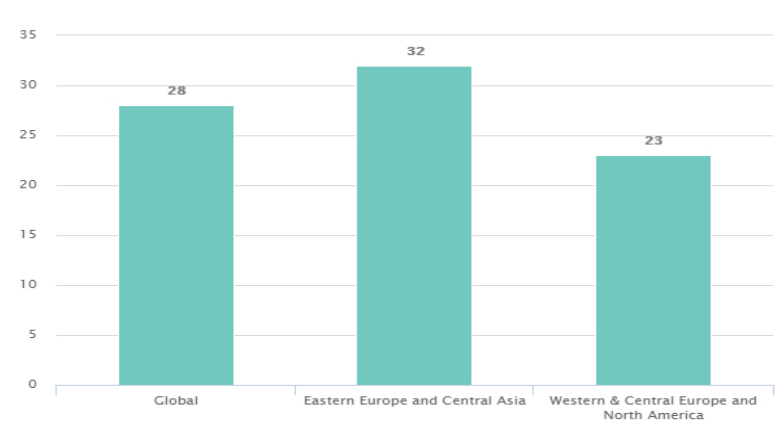 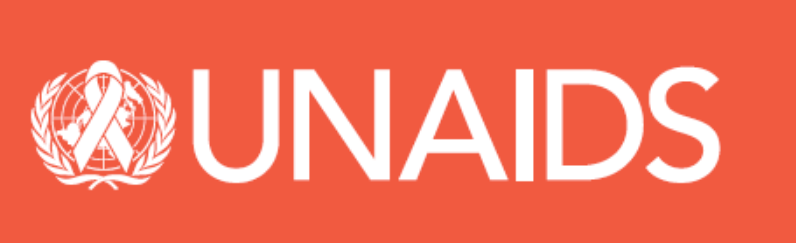 Number of people newly-initiating ART, 2017
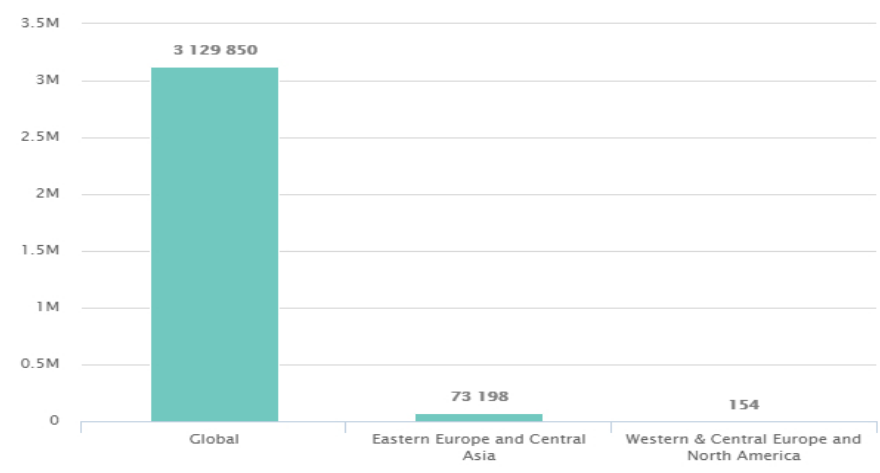 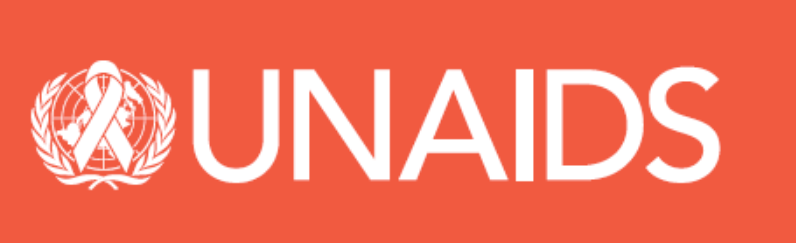 People living with HIV who know their status (%)
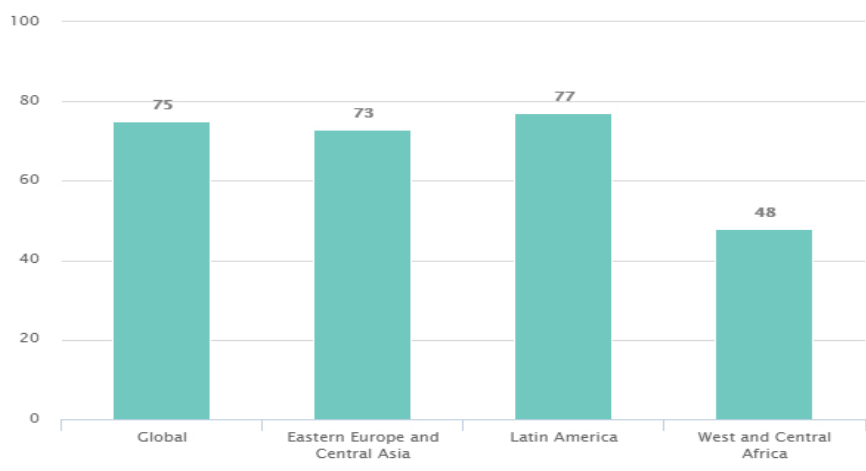 Number of people living with HIV accessing antiretroviral therapy, global, 2000–2017 and 2020 target
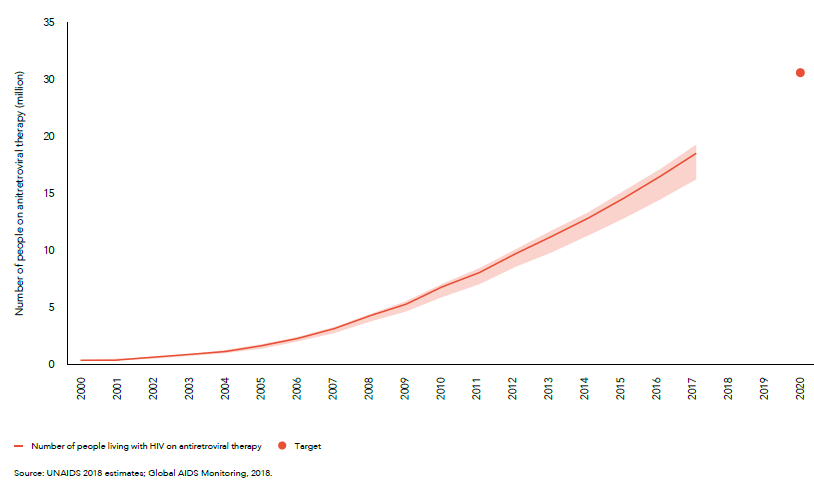 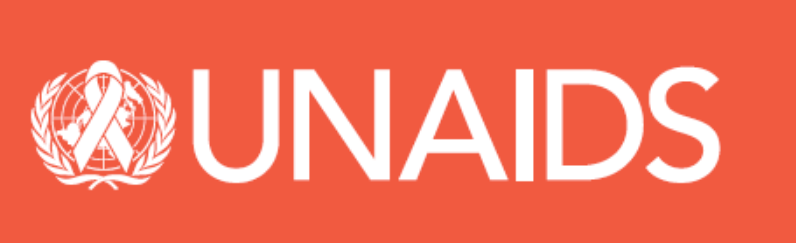 Coverage of antiretroviral therapy by sex, global and regional, 2017
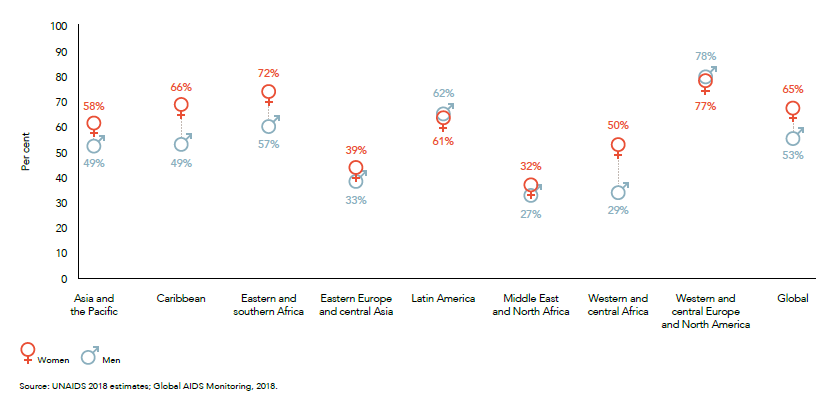 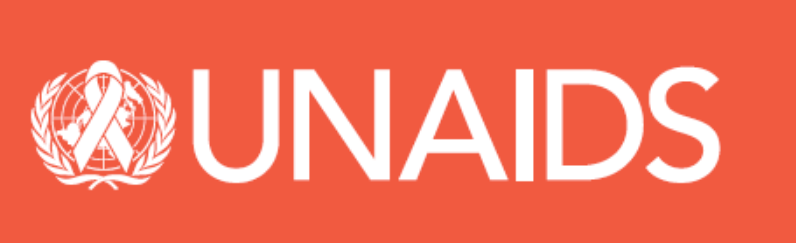 Insufficient investment and impact in the region
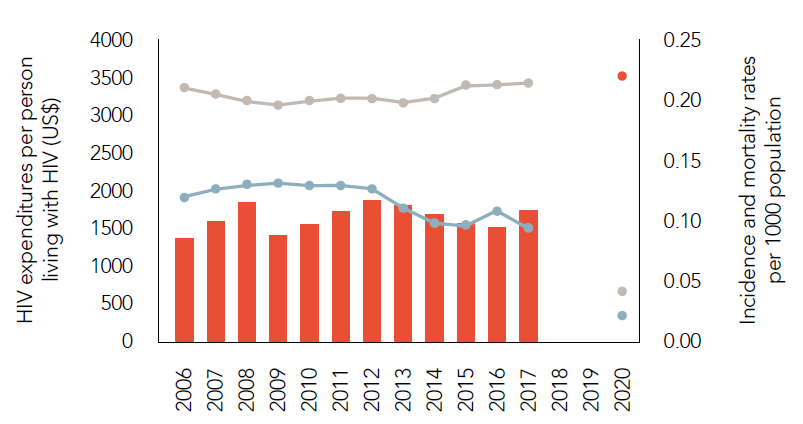 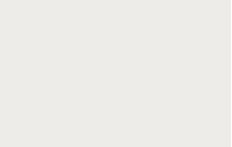 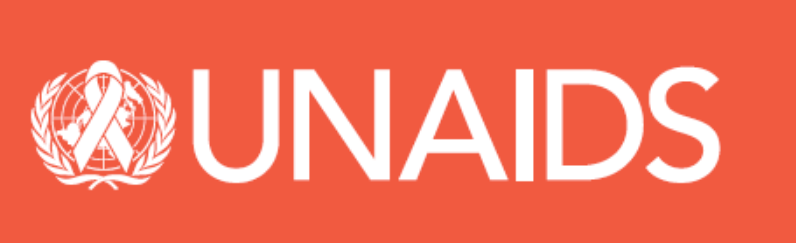 Remarkable progress on HIV testing and treatment
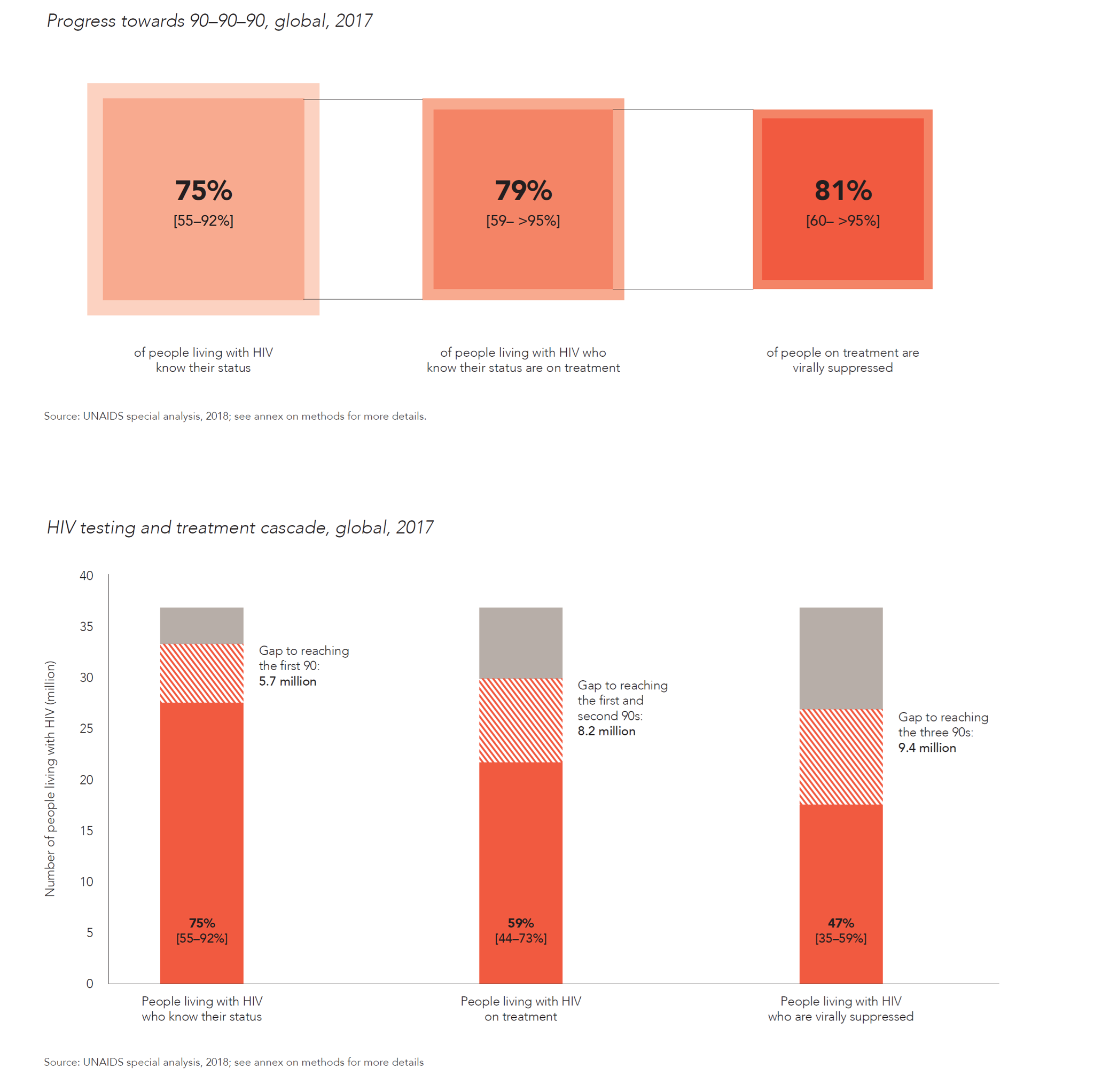 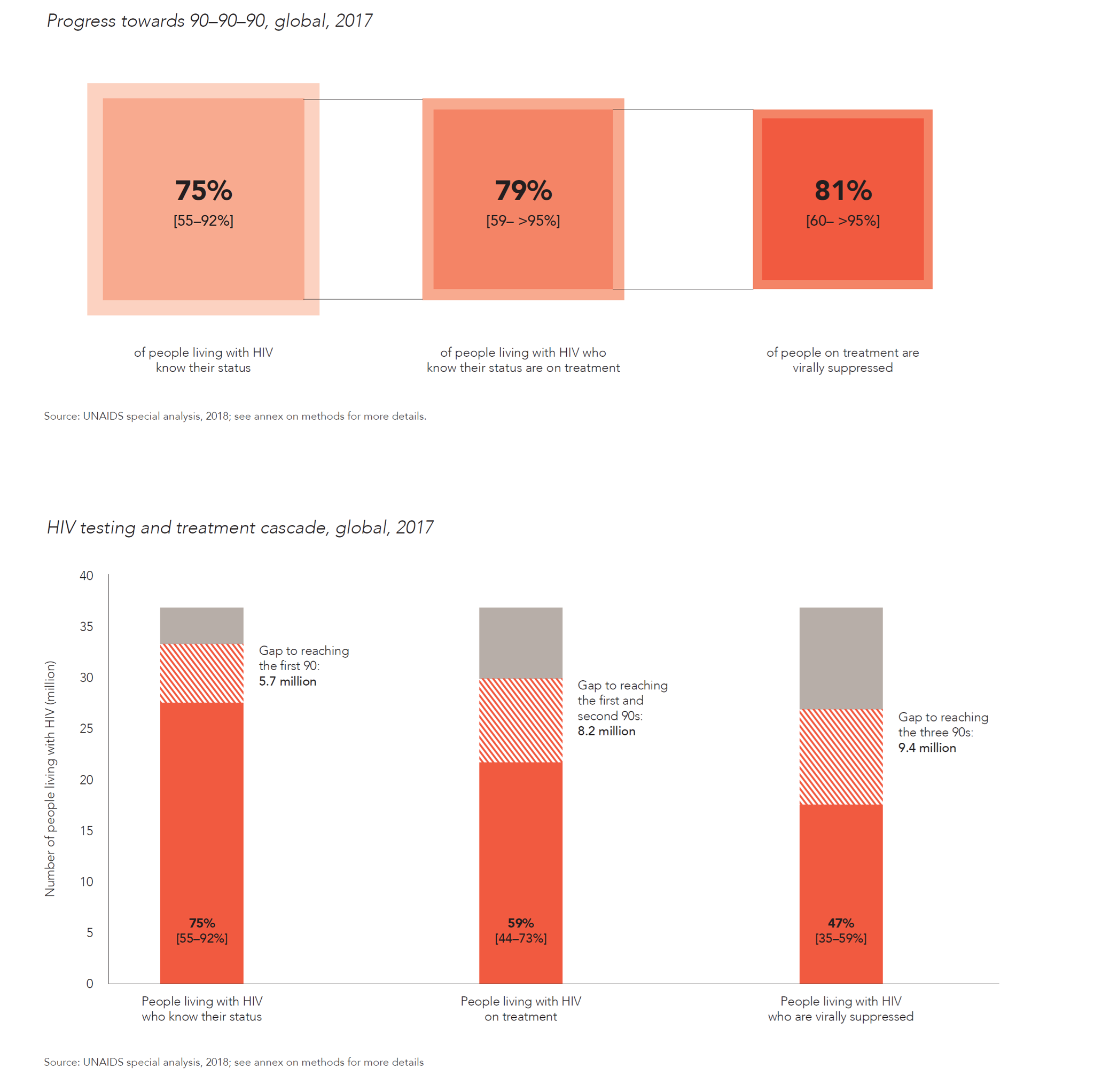